Action research communities for language teachers
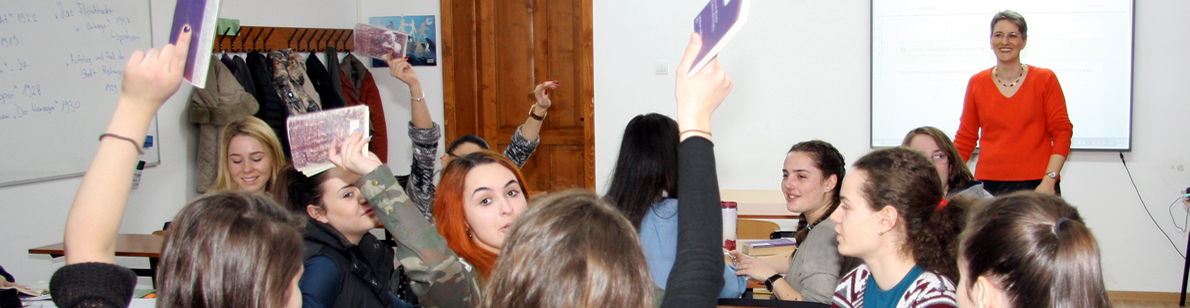 www.ecml.at/actionresearch
Project overview
This project is about making techniques for action research widely available to language teachers through the establishment of a community of practice, bringing together newly qualified teachers, experienced teachers, teacher trainers and university researchers.
Project aims
To strengthen professional networks by linking academic expertise on action research & good practice in the language classroom
To contribute to improvements in language education by giving teachers across Europe better access to action research & new perspectives on languages methodologies
To enable teachers to reflect on their practice & to propose and test innovations within a community of practice
Project objectives
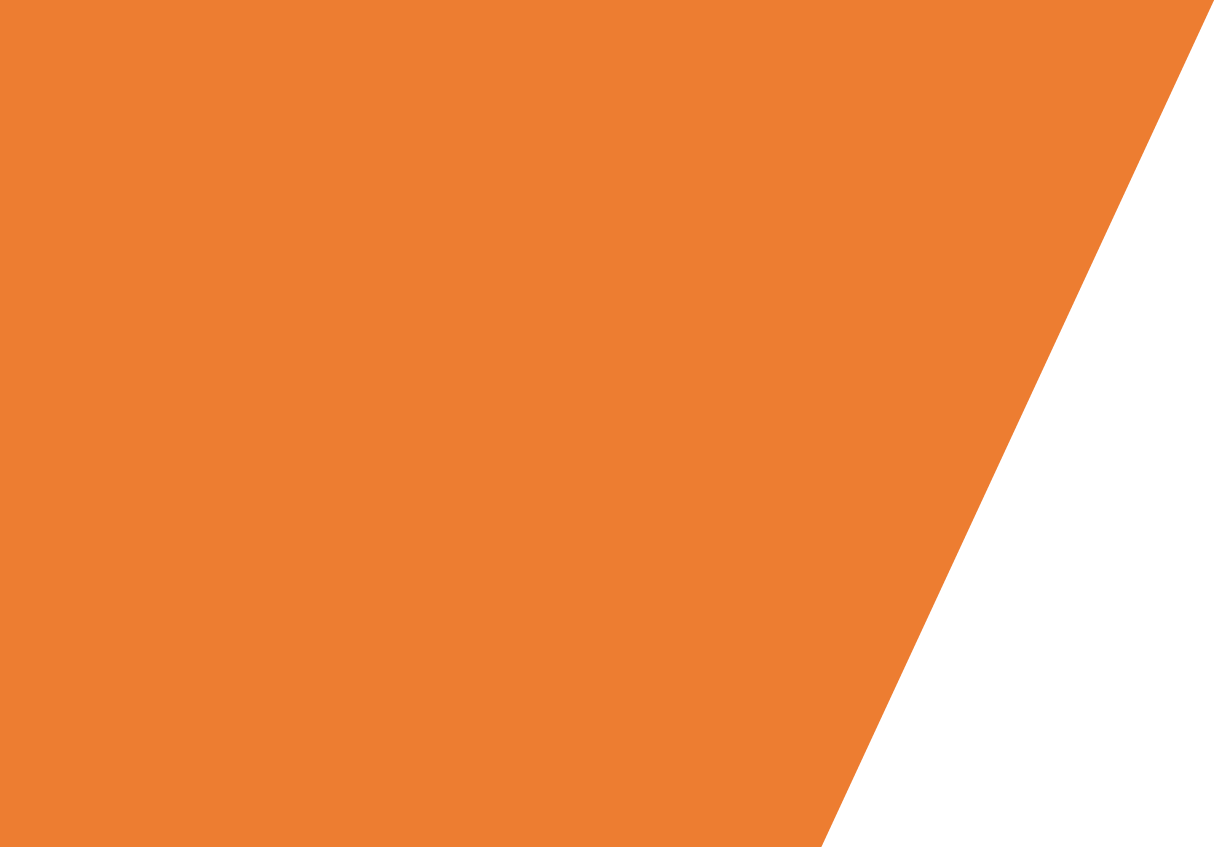 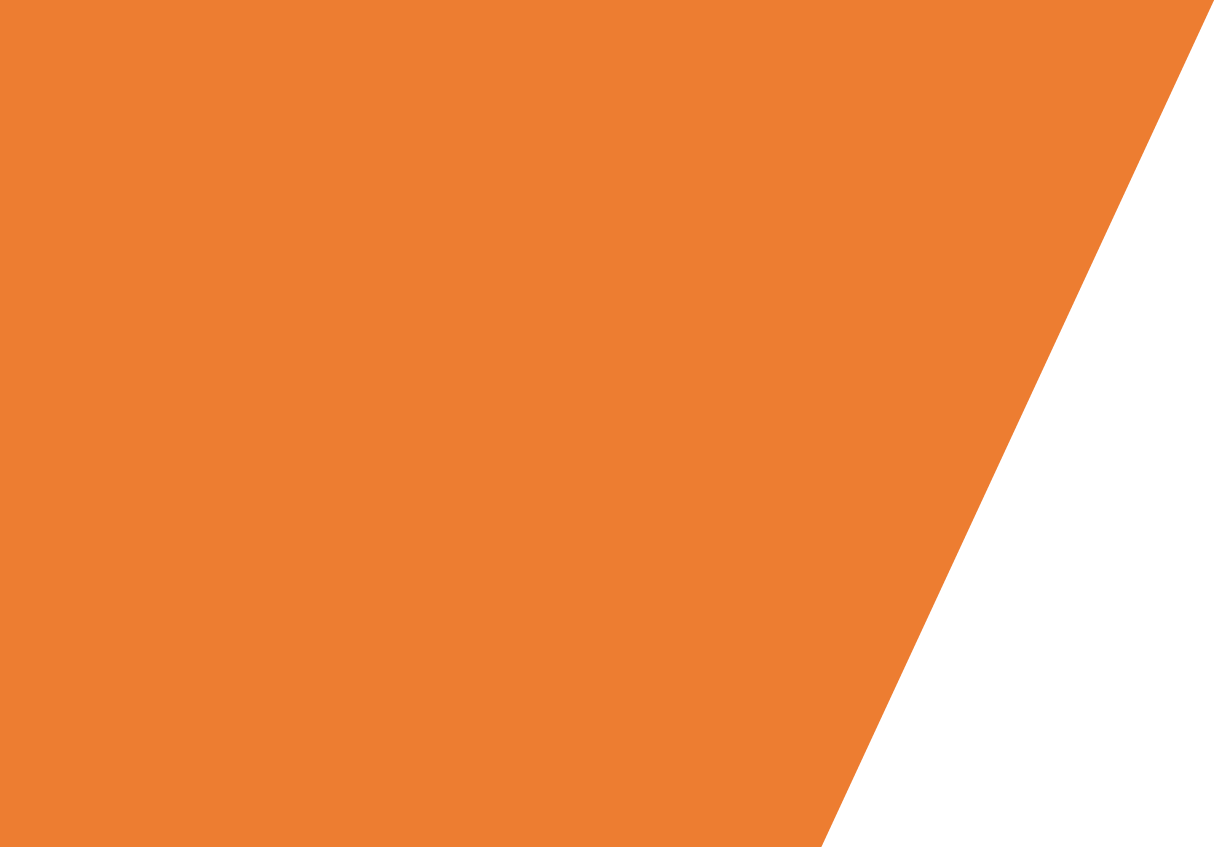 To design action research tools which help to improve the quality of teaching & foster dialogue between teachers in different sectors
To demonstrate how research can feed into practice & practice into research
To show how undertaking action research is beneficial to teachers & learners by creating a set of success stories in different languages
To create European models for peer learning activities which can be implemented at school/national level
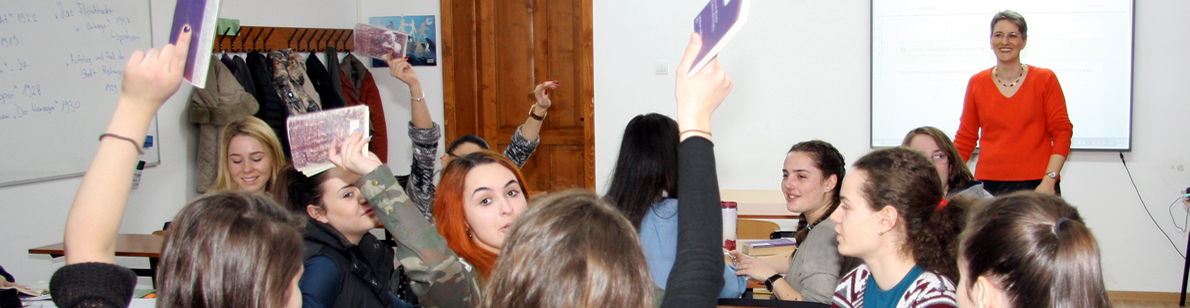 Christine Lechner, Pädagogische Hochschule Tirol
Co-ordinator - Teacher educator at initial & CPD level. English + AR
Brynhildur Ragnarsdóttir, Language Centre, Reykjavik 
Web-site correspondent - Head of a nationwide language centre that has supported language acquisition & language teaching via online distance learning since 2002. 
Angela Gallagher-Brett, SOAS, University of London
Communications person - Languages teacher, Applied Linguist, Head of learning and teaching development at university
Tita Mihaiu, Centrul pentru formarea continuă în limba germană (CPD)
Second language documentalist - German teacher & organiser of CPD for German teachers
Project team
Associate partners
Renata Zanin, University of Bolzano
Teacher educator at ITE & CPD level at trilingual university, Networking to Euregio Regio
Jim Murphy - CALL expert from St. Johns, Newfoundland
Anita Konrad, Pädagogische Hochschule Tirol
German specialist
Melanie Steiner, Pädagogische Hochschule Tirol
German Specialist
Marianne Jacquin, Teacher training institute (IUFE), University of Geneva, Switzerland
Project team
Project first steps
Networking & discussions at regional levels of partners
First workshop during International Week at Pedagogical University Tirol
To open up discussions on quality and enhancement in teaching at tertiary level across Europe
Action Research Workshop for German teachers in Sibiu / Hermannstadt October 2016
To introduce action research tools
To plan & develop collaborative action research projects
Action Research Workshop in Graz November 2016
To foster dialogue about language teaching practice in ECML countries
To introduce action research tools
To plan and develop collaborative action research projects with outputs due in Spring 2017
Sibiu / Hermannstadt  template for 3-day Action research workshop : Day 1
Sibiu / Hermannstadt  template for 3-day Action research workshop: Day 2
Sibiu / Hermannstadt  template for 3-day Action research workshop: Day 3
Graz workshop programme
Graz workshop programme
Graz workshop: our languages tree
Tree representing the languages spoken by workshop participants
Graz workshop mini-projects
A research question
Rationale & theory base
Project steps
Carrying out teaching
2-3 instruments
Reflection & action
Conclusions & outlook
Report for whole workshop group by 
   mid-March
Online publication: report, presentation,
    research paper
Does an explicit focus on critical thinking skills in our lesson planning and instruction enable students to engage in critical thinking? Participating countries: Albania, Netherlands, Malta, Latvia 
How can pupils’ language skills be enhanced by using news media and Facebook sharing in language teaching? Participating countries: Croatia, Iceland 
Breaking barriers: Can we identify barriers for professional learning English as a second language at university level? Participating countries: Armenia, France 
What is the role of the teacher in university student-centred activities? Participating countries: Finnland, France 
How does teaching vocabulary learning strategies contribute to learner autonomy in CLIL & MFL classrooms? Participating countries: Ireland 
Wie kann erreicht werden, dass die Kinder im Unterricht in der Zielsprache Deutsch sprechen? Participating countries: Liechtenstein, Lithuania, Romania
Graz workshop - mini-projects: research topics
Using the European Portfolio of Student Teachers of Languages (EPOSTL) as a self-reflection tool for improving pre- and in-service teachers’ competences. Participating countries: Bosnia and Herzegovina, Estonia, Greece 
Challenges of CLIL teachersIntercultural competences through a student- based project. Participating countries: Czech Republic, Poland
CLIL in secondary vocational schools seen through students’ perspectives. Participating countries: „The former Yugoslav Republic of Macedonia“, Serbia
Intercultural competences through a student-based project. Participating countries: Austria, Denmark, Montenegro
The teacher as co-constructor of knowledge Participating countries: Bulgaria, Switzerland, Germany, Norway, Slovenia
Graz workshop – mini-projects: research topics
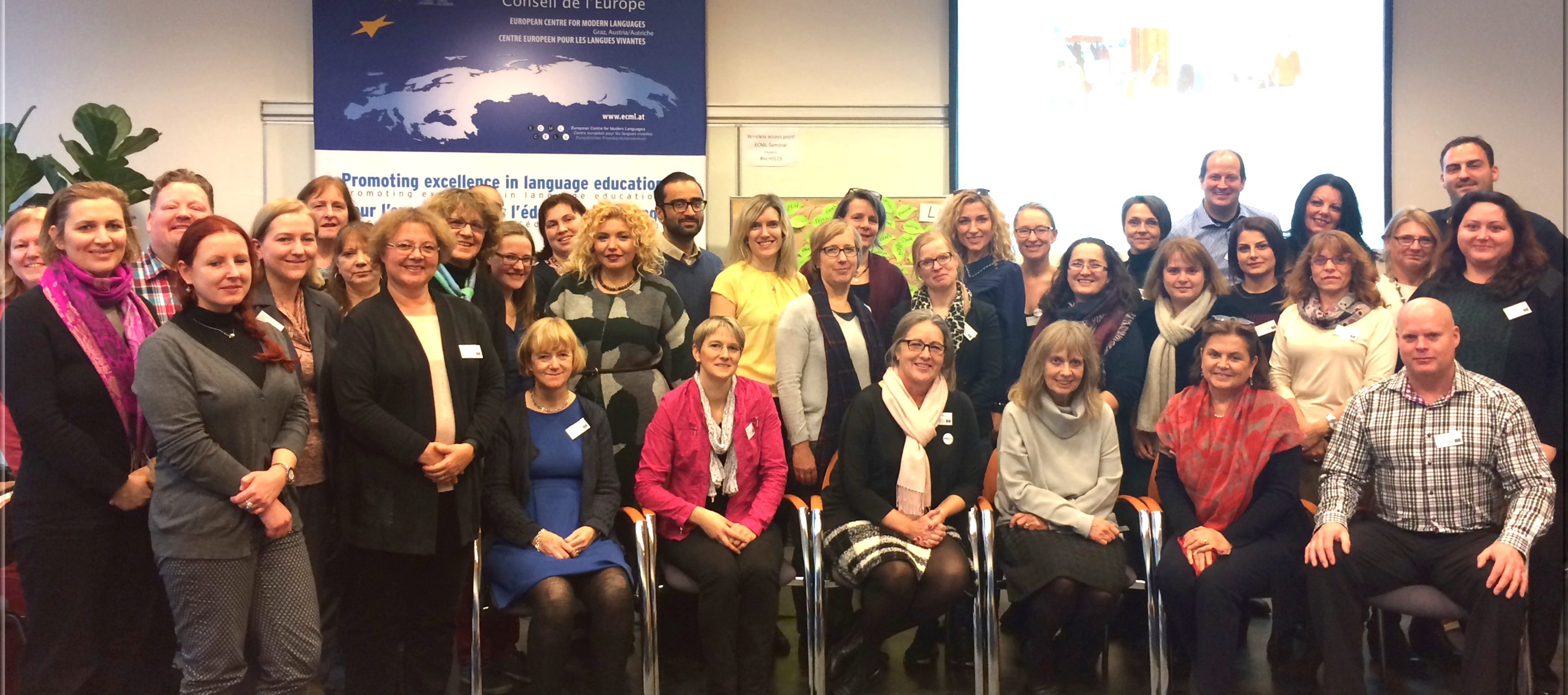 Graz workshop participants
Next steps
Workshop participants to develop their collaborative action research projects and conduct research in their classrooms
Participants to report on action research project outcomes in March 2017 & success stories to be disseminated
Project team to explore and develop synergies and links with other ECML projects
Project team to develop guidelines for action research networking strategies and formats for training courses to improve classroom practice by linking quality strategies to practical Action research approaches
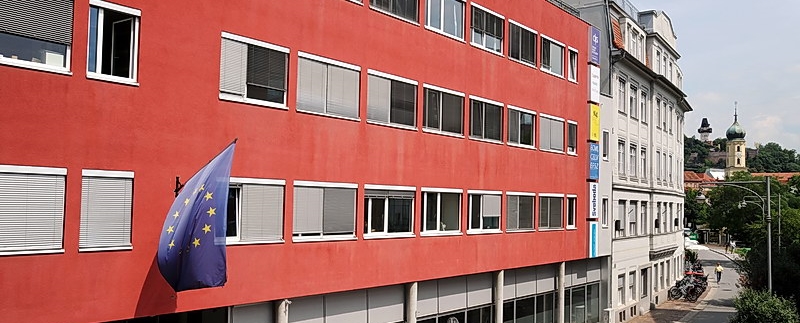 Project websiteAction research communities for language teachershttp://www.ecml.at/actionresearch